Archaeological Institute of America
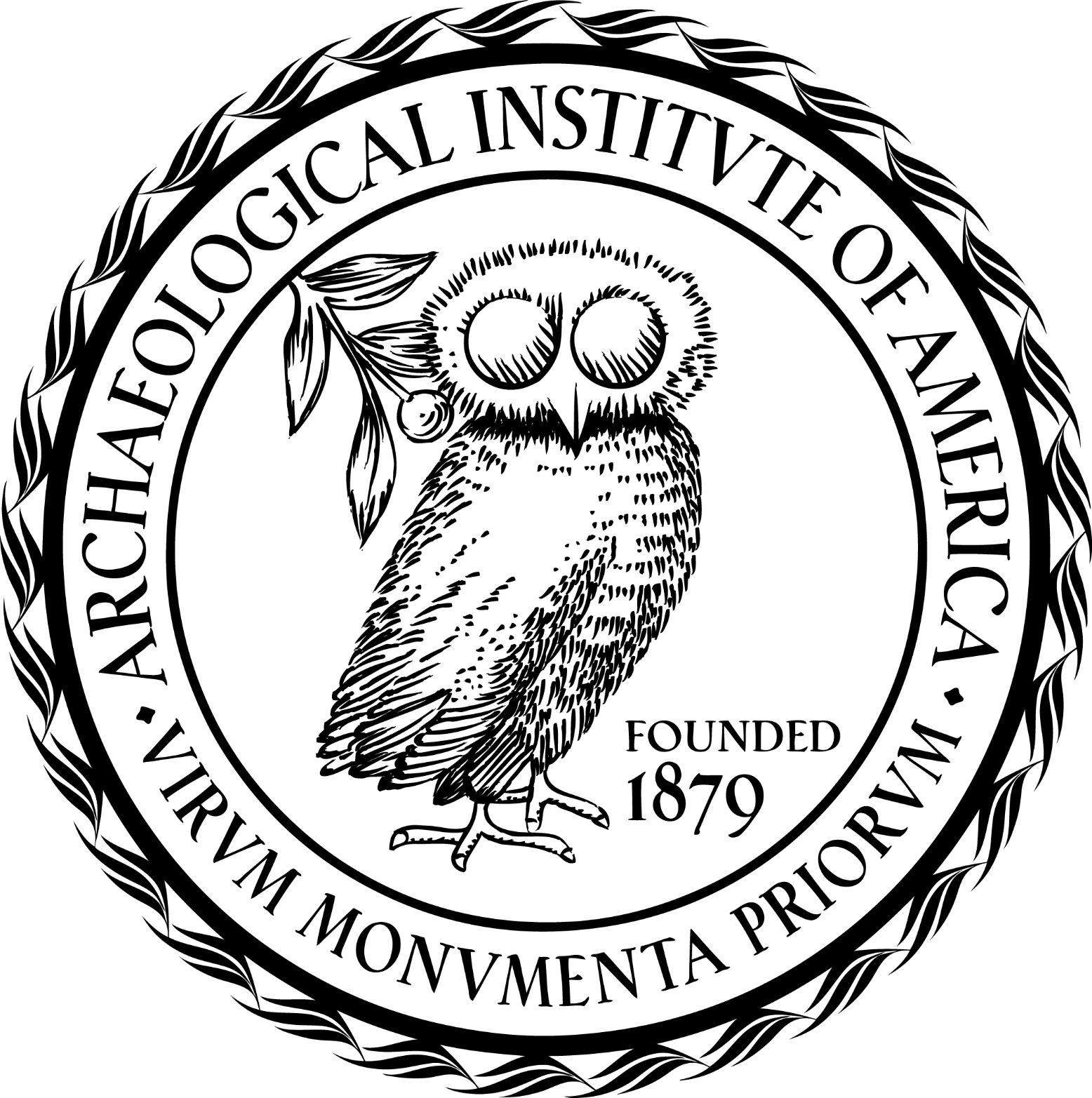 excavate
educate
advocate
The Dorinda J. Oliver Lectures
www.archaeological.org